資料１
大阪港湾局の共同設置について
大阪市港湾局
大阪府港湾局
１　港湾管理一元化について
①　港湾管理のめざすべき姿
○大阪湾諸港の現状　
　近年、日本の港湾は、東アジア諸港の台頭により大きくその地位がゆらぎ、国際競争力が低下している。
　とりわけ阪神港をはじめとする大阪湾諸港の地位の低下は、関西の経済・産業の成長に影響を及ぼすことが危惧されている。
○大阪湾諸港が抱える課題　
　港湾の国際競争力強化、利用者ニーズに合ったより使いやすい港への改革
課題に適切に対応するには
○大阪湾諸港の港湾管理の一元化　
　広域的な視点から港湾管理の一元化を行うこととし、それに向けた第一ステップとして、府市の港湾管理の一元化（大阪港・堺泉北港・阪南港）をめざす。
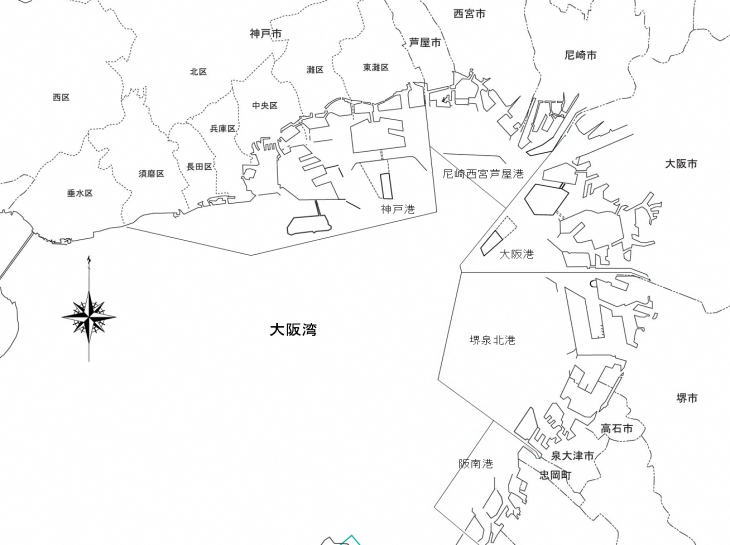 【現　在】
【STEP１】
【STEP２】
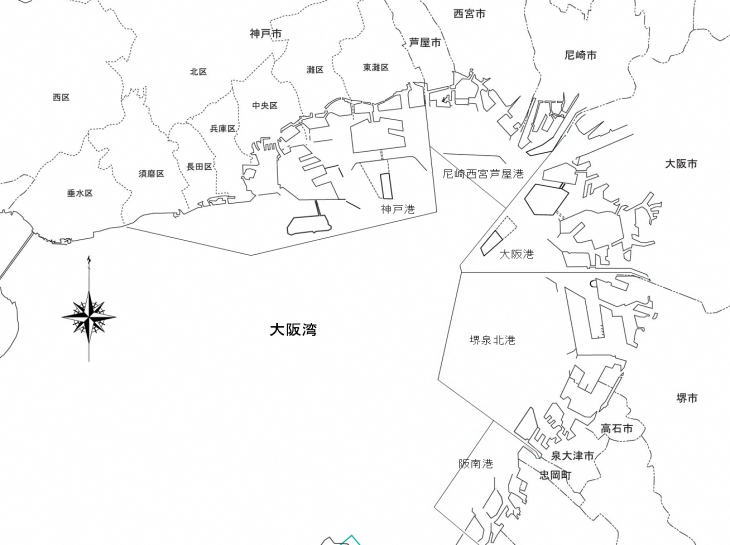 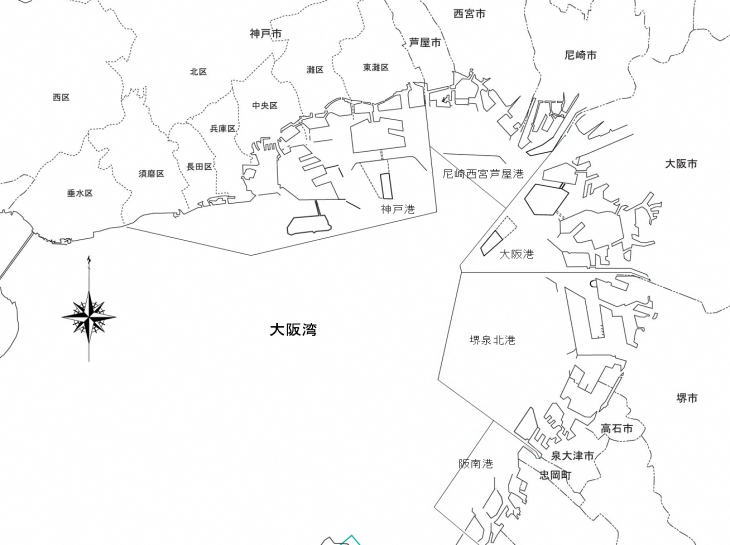 尼崎西宮芦屋港
神戸港
尼崎西宮芦屋港
大阪港
神戸港
尼崎西宮芦屋港
大阪港
堺泉北港
阪南港
（港湾管理の一元化）
神戸港
大阪港
堺泉北港
阪南港
（港湾管理の一元化）
堺泉北港
阪南港
1
１　港湾管理一元化について
②　主な経過一覧
※1　連携協約、府市港湾委員会（行政委員会）の共同設置、府市港湾局の共同設置、府市港湾審議会の共同設置に関する議案
※2　府市両港湾局長をトップとし、計画、振興、企業誘致、防災、運営に関する５つの分野の連携に関することのほか、府市港湾管理のあり方について協議　
　　　　（これまでに平成29年8月、11月、平成30年1月、6月、平成31年1月、令和元年6月の計6回開催）
2
１　港湾管理一元化について
➂　大阪港湾局の検討経過
○港湾管理の一元化に向けて、府市で「連携協約」を締結し、取組を進めてきたが、さらに
　 一歩踏み出す。
○港湾管理の一元化にあたっては、「事務の一体化」、「意思決定の一元化」、「民の視点の
   導入」が可能な手法をめざす。
○「港湾管理一元化による効果」の一部を早期に発現させる。
○大都市制度実現の場合にも、手戻りなく、スムーズに移行可能な中間型として最適な手法
　 とする。
○大阪市を幹事団体とし、府市の内部組織を統合する
　 「大阪港湾局」の令和２年(2020年)10月頃業務開始をめざす。
これにより、 「事務の一体化」を実現し、府市のすべての港湾・海岸業務を担うことや、幅広い民の視点の導入や利用者ニーズ等に対応することが可能となる。
※「意思決定の一元化」については大都市制度の進捗を見据えつつ引き続き検討する
3
１　港湾管理一元化について
④　共同設置スケジュール
予算・関連条例改正
手続き
大阪港湾局業務開始
関係省庁等への
説明・調整
利用者等への周知
（府）防災無線設備の整備（ATCに設置）
4
２　大阪港湾局の概要
①　基本事項
（メモ）職員数について
　・再任用は含む
　・府→市への派遣者は市でカウント
　・市→府への派遣者は府でカウント
　・その他の市町村、団体等への派遣は含まない
　・非常勤職員・臨時任用職員は含まない
5
２　大阪港湾局の概要
②　共同設置イメージ
大阪港湾局設置時
現　状
執行機関（権限）
★市長（執行機関）
☆大阪市港湾局（補助機関）
補助機関（組織）
★市長（執行機関）
☆大阪港湾局（共同設置）
○港湾管理（大阪港）
　・法12条の業務
　・規制等の業務
○海岸管理（港湾）
○集客・都市魅力等
○港湾管理（大阪港）
　・法12条の業務
　・規制等の業務
○海岸管理（港湾）
○集客・都市魅力等
○港湾管理
 　(大阪港・堺泉北港・
　　阪南港・地方港湾)
　・法12条の業務
　・規制等の業務

○海岸管理
　 (一般、港湾）

○集客・都市魅力等
　（大阪港）
★知事（執行機関）
☆大阪府港湾局（補助機関）
★知事（執行機関）
○港湾管理
（堺泉北港・阪南港・
　 地方港湾）
　・法12条の業務
　・規制等の業務
○海岸管理(一般、港湾)
○港湾管理
（堺泉北港・阪南港・
　 地方港湾）
　・法12条の業務
　・規制等の業務
○海岸管理(一般、港湾)
注）・法12条の業務：港湾法第12条の業務で、港湾計画作成、港湾施設の整備・維持管理、ポートセールス等
　　  ・規制等の業務：港湾区域・港湾隣接地域・臨港地区の許認可、埋立免許等
6
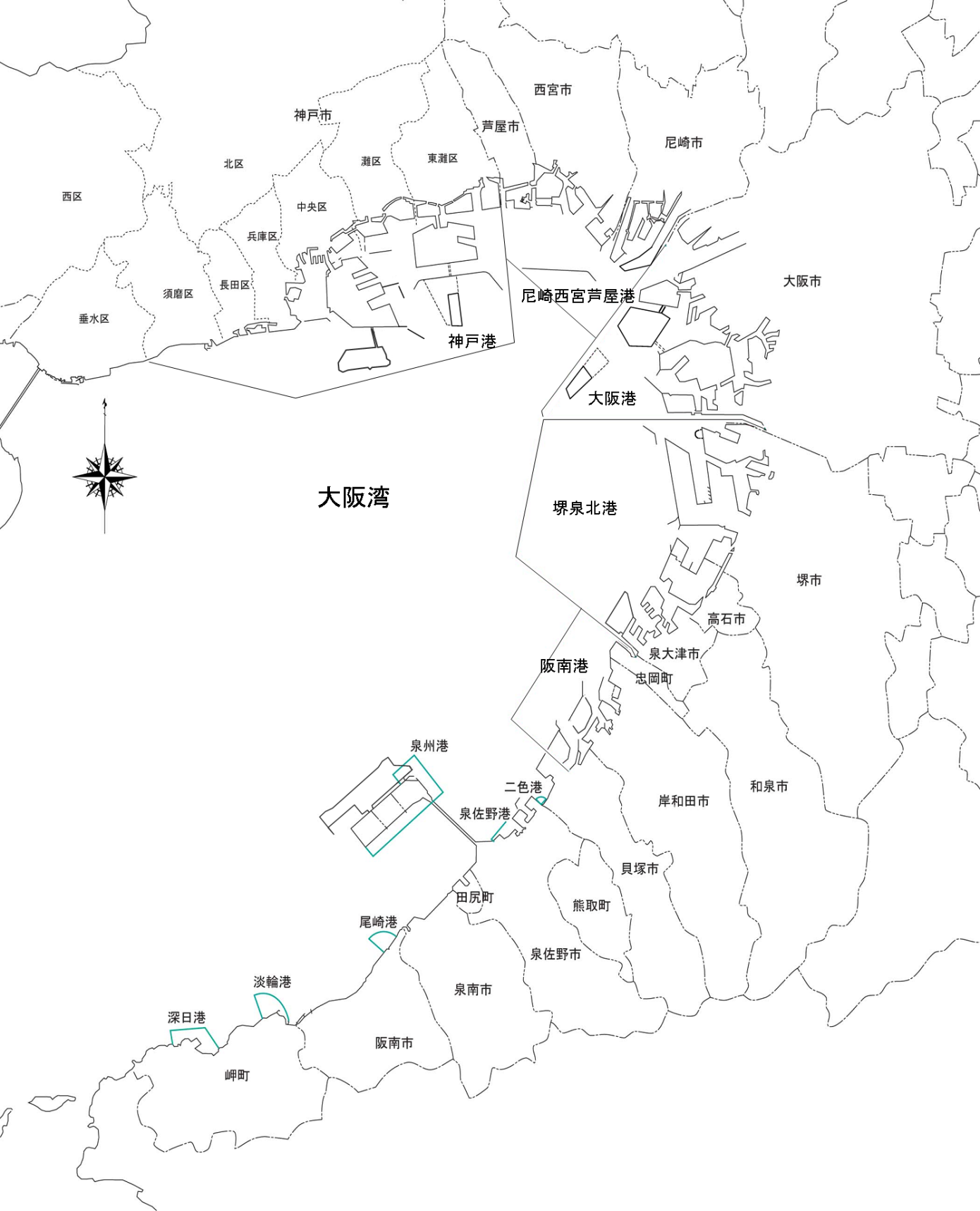 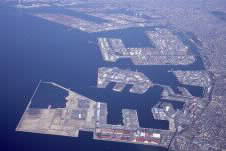 国際拠点港湾　堺泉北港
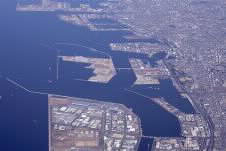 重要港湾　阪南港
地方港湾　二色港
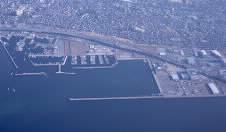 地方港湾　泉佐野港
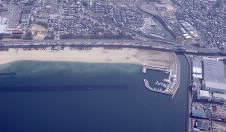 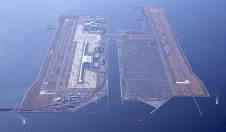 地方港湾　泉州港
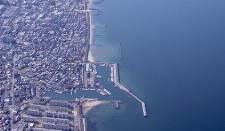 地方港湾　尾崎港
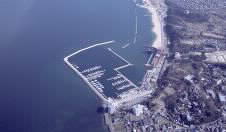 地方港湾　淡輪港
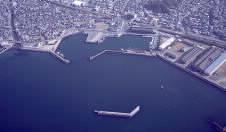 地方港湾　深日港
２　大阪港湾局の概要
③　府市港湾の位置
大阪港
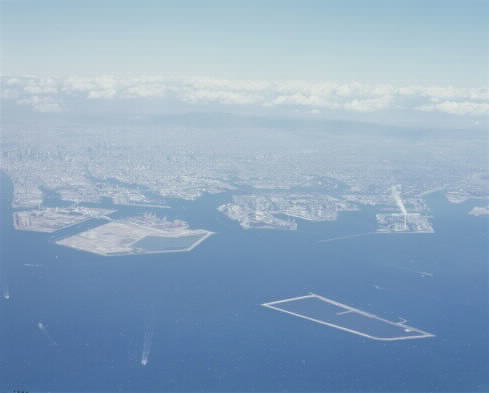 国際戦略港湾　大阪港
堺泉北港湾
事務所
堺泉北港
泉大津
阪南港
二色港
阪南港湾事務所
泉州港
泉佐野港
深日港
尾崎港
淡輪港
深日出張所
7
３　設置効果の発現に向けた取組
①　大阪港湾局の設置効果
事務の一体化により、人や情報を共有し、広域的な視点で連携した取組が実現。
●府市の港湾局のトップが一元化し、大阪港湾局長のマネージメントのもと、府市連携した
　 取組みがスムーズに実施可能
●リアルタイムな情報の共有、分析・活用により、効果的な取組みが可能
●事務の効率化で生み出された人材を、一層の港の利用促進、利便性の向上、更なる防災
 　機能の強化に重点投資
8
４　今後の方向性
①　大阪港、堺泉北港、阪南港のゾーニング
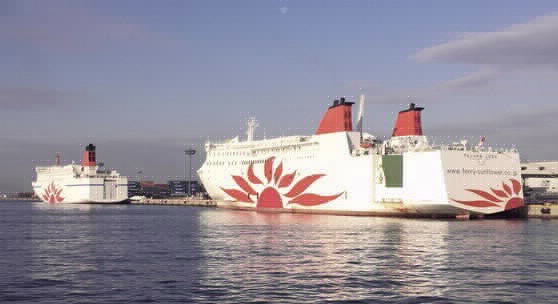 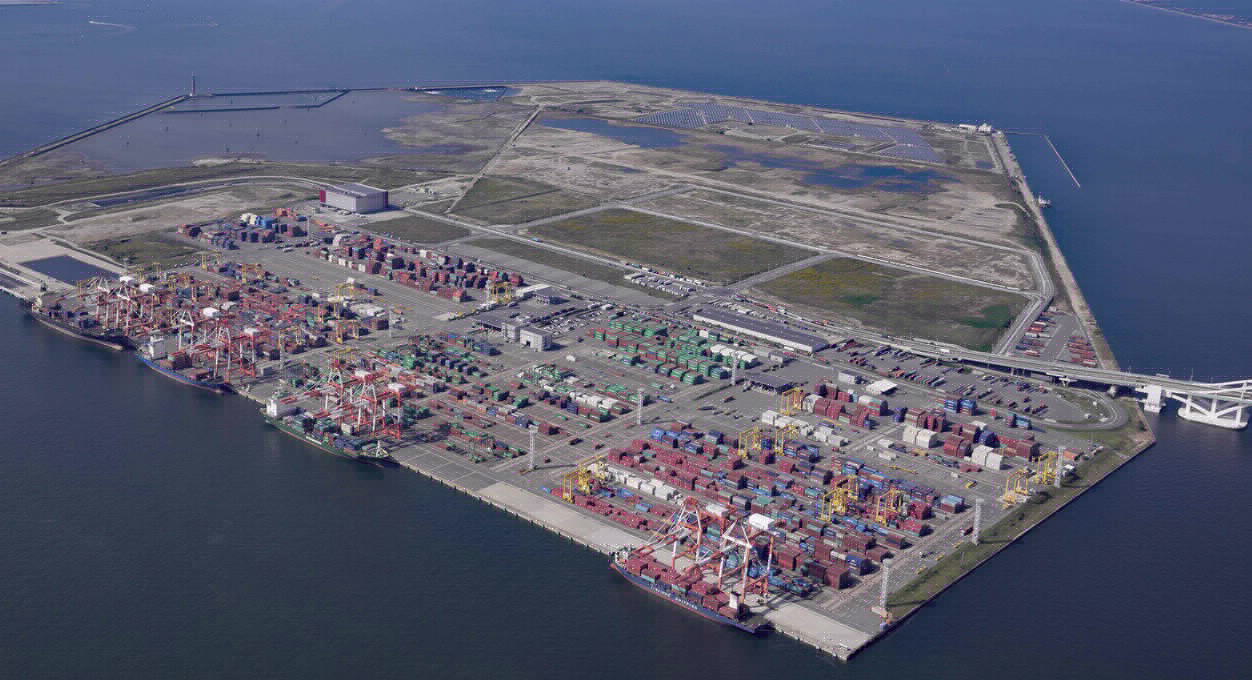 阪神高速淀川左岸線
【集貨機能強化（大阪府＋大阪市）】
阪神高速湾岸線
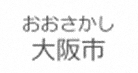 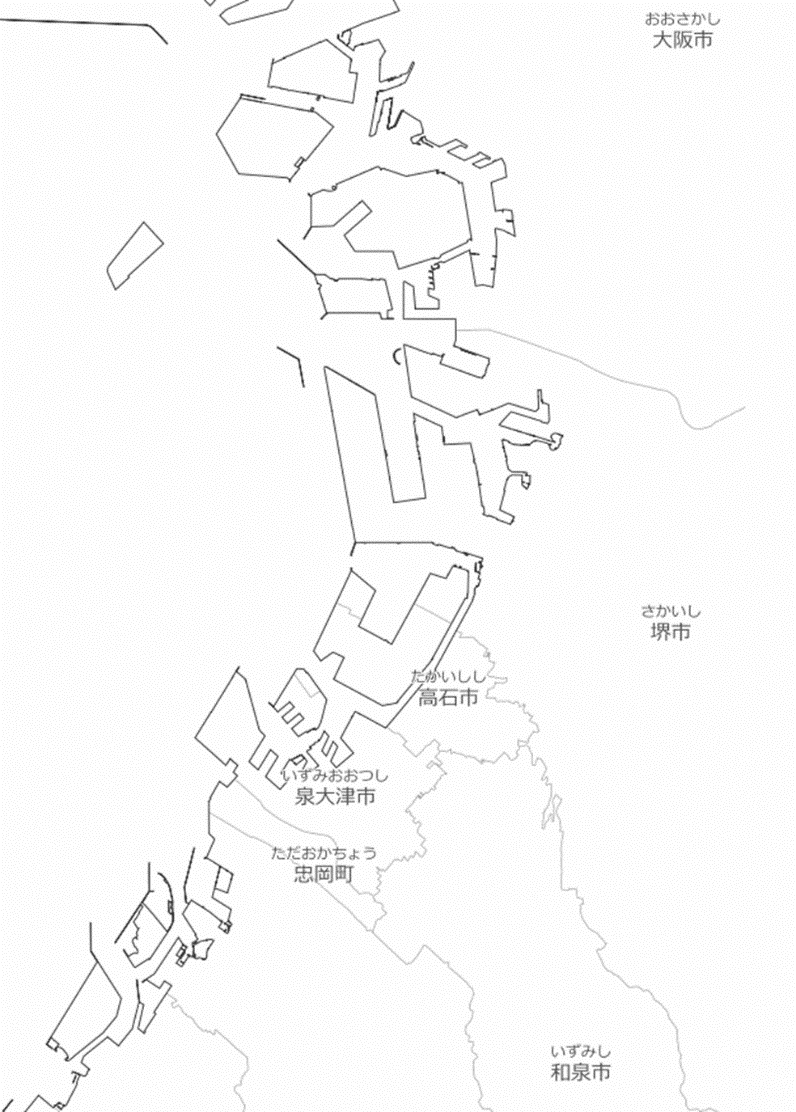 ヘリポート
クルーズ
■大阪港
国際コンテナ戦略港湾として、
さらなる国際競争力を高める
【集貨】
外航フェリー
【集貨】
内航フェリー
万博・I R
企業立地促進
【創貨】
コンテナ
【競争力強化】
大阪港
【集貨】
RORO
阪神高速大和川線
【集貨機能強化（大阪府＋堺市）】
防災拠点
機能分担
・
効率化
クルーズ
企業立地促進
【創貨】
堺旧港
エネルギー
（LNG他）
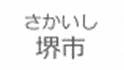 【集貨】
RORO
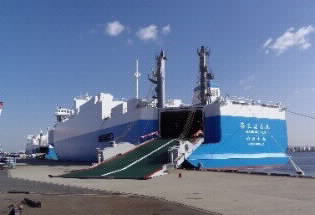 堺泉北港
■堺泉北港
エネルギー・防災拠点の機能維持、
中古車、バルク船の大型化に対応する
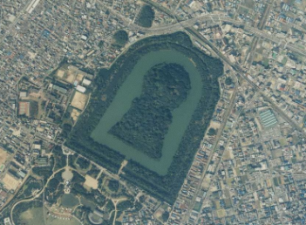 百舌鳥・古市
古墳群
中古車・バルク
【競争力強化】
【集貨】
RORO
・相互補完
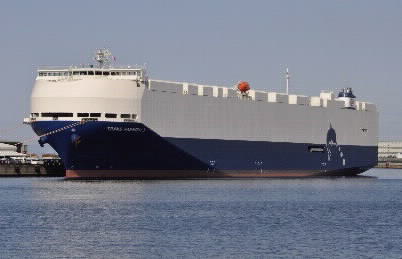 【集貨】
内航フェリー
阪南港
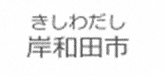 RORO：貨物を積んだトラックやシャーシ（荷台）
　　　　ごと輸送する船舶のこと
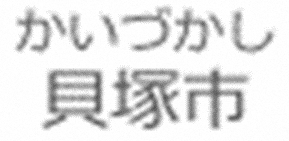 9
４　今後の方向性
②　連携の考え方（イメージ）
■今後の連携策
【集貨】
【創貨 】
【競争力強化】
国際定期コンテナ航路と内航定期航路の連携
　  による集貨の促進
大阪港と堺泉北港・阪南港での物流機能の
　  相互補完
LNGバンカリングの促進
＋
機能分担・効率化
LNGﾊﾞﾝｶﾘﾝｸﾞ：船舶へのLNGの燃料供給のこと
■各港の強みを生かし、弱みを補完、全体で
　機能分担・最適配置
■ﾘｱﾙﾀｲﾑに土地利用、需要の情報共有・提供
■物流戦略・賑わい創出を３者でコラボレーション
連携の強化
大　阪　港
堺泉北港・阪南港
国際コンテナ定期航路と内航定期航路の連携イメージ
国際コンテナ航路と内航航路を一貫した
　　　　　　　システムとして事業者へ提案
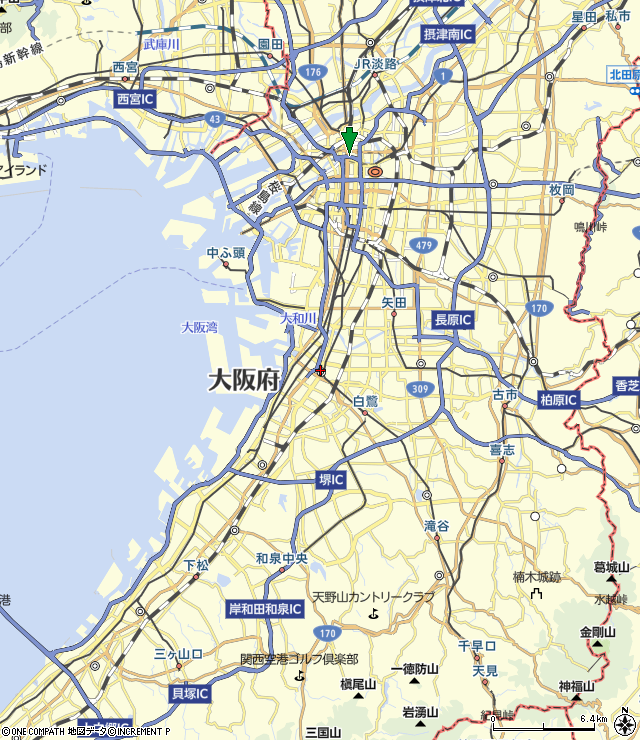 大阪港
国際コンテナ航路
集貨した貨物を
大阪港から輸出
利用者ニーズに的確・迅速に対応
堺泉北港
集めた貨物を
大阪港へ
大阪の経済・産業活動の発展
■ベイエリアの活性化
内航定期航路
西日本・北関東方面からコンテナ貨物を集貨
■後背地の企業立地促進
10